Around the TABLE, AROUND the ROOM
DISCUSSION
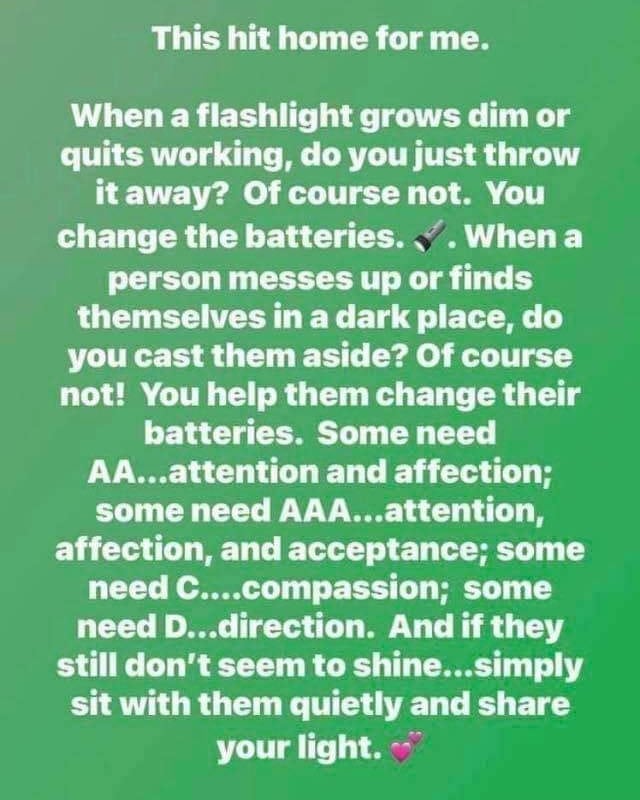 I posted this to our Facebook page this morning, and got several comments (including private messages regarding this):
Discussion starter
[Q]  With or without names, whom do YOU consider to be a flashlight 
               in your life?  What is it about them that brings light to your life? 
[Q]  What do you need from a flashlight? 
[Q]  What do YOU try to do to BE a flashlight in someone’s life?
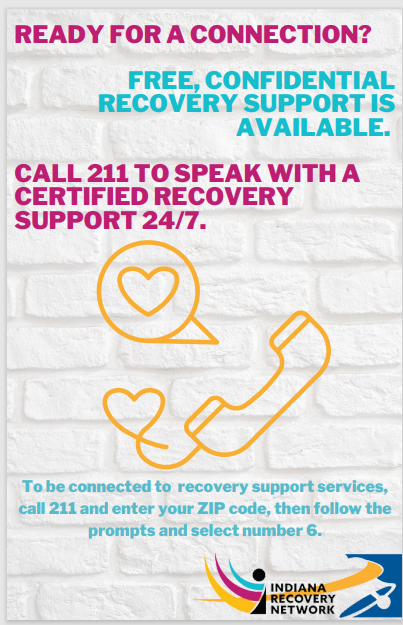 Free support services include: 
recovery coaching sessions for those seeking or in recovery,
 referrals to local resources, and 
general support for family members


24/7 access by phone